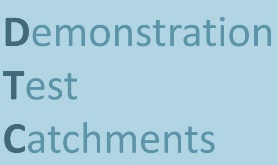 SCIENCE, POLICY AND PRACTICE NOTE I
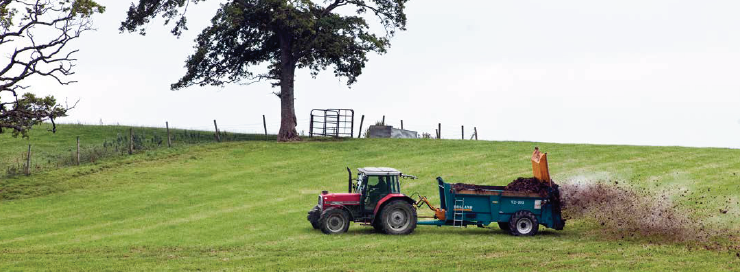 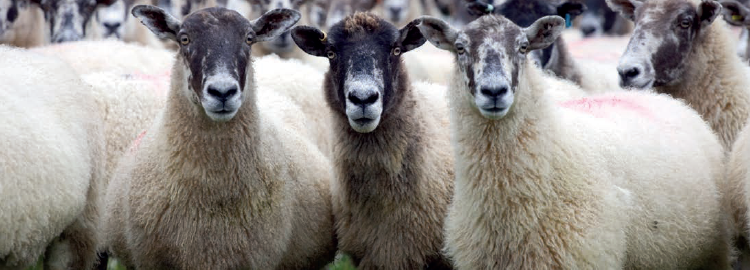 Cost-effective ‘basic’ on-farm measures to reduce water pollution
Emma Pilgrim & Michael Winter (University of Exeter)
Adie Collins & Yusheng Zhang (Rothamsted Research)
Richard Gooday & Dave Skirvin (RSK ADAS)
The issue
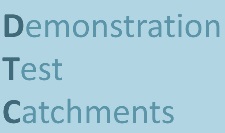 However…
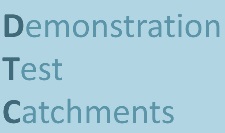 Tackling the problem
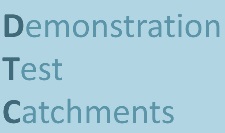 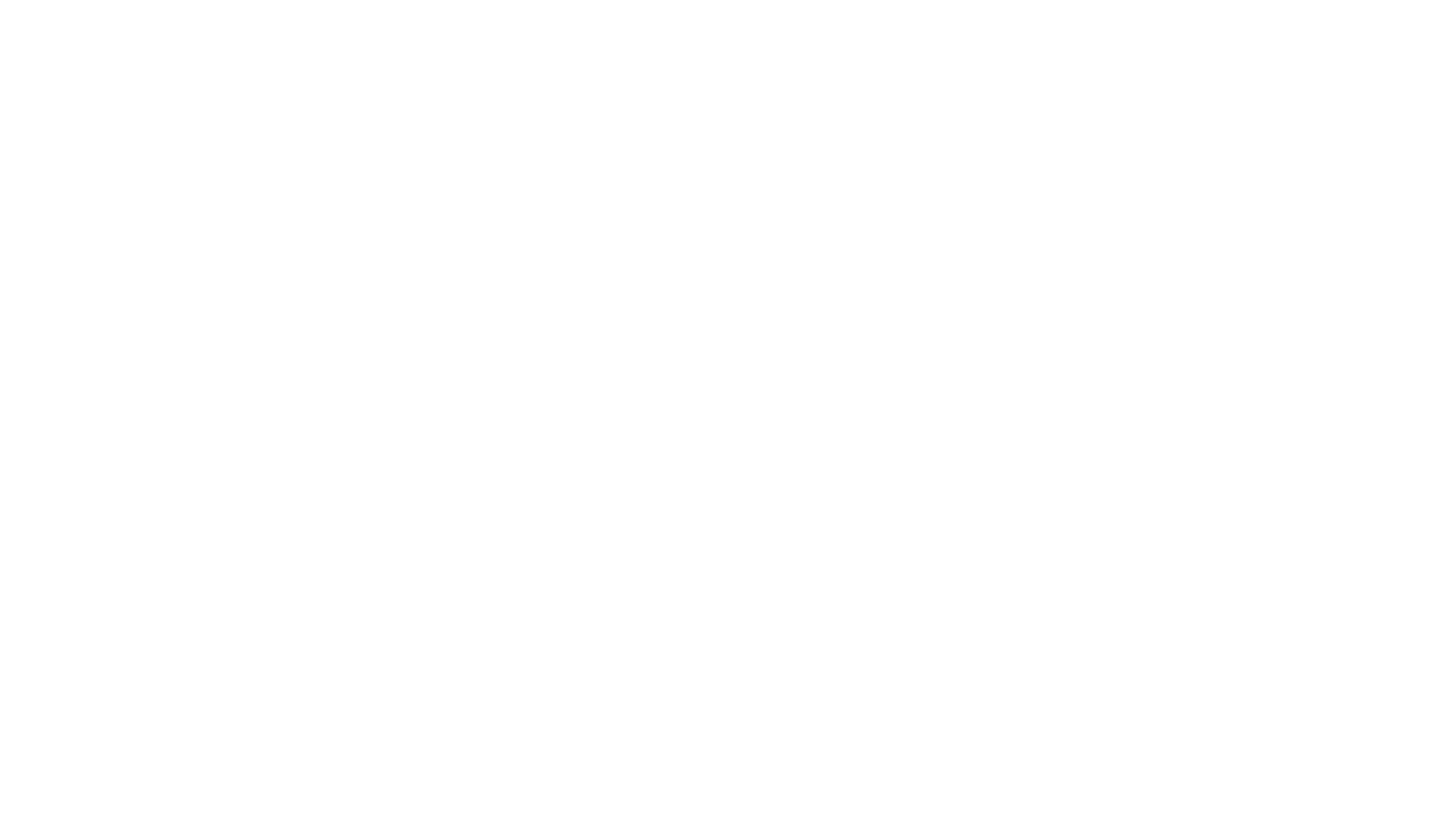 Why is soil important?
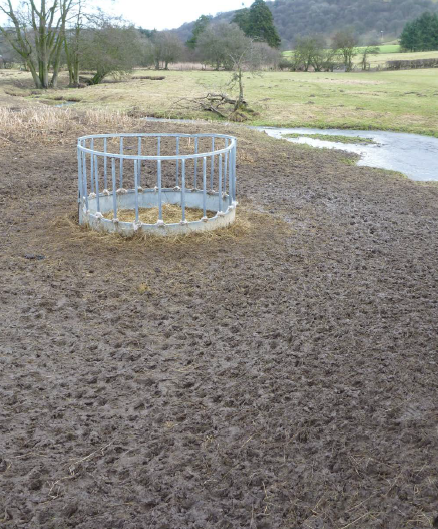 25% of the world’s biodiversity is found in soil, making it an essential natural resource

Poor soil management causes compaction, run-off and erosion, which leads to the depletion of organic matter, nutrients and biodiversity, and the degradation of water quality
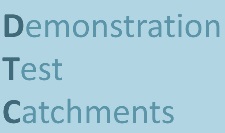 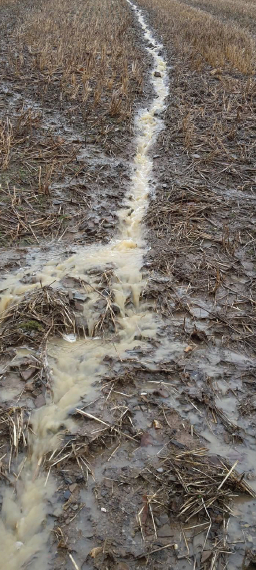 Know your soil type
Different soil types have distinctive hydrological properties which characterise the speed and direction of their dominant water pathways
Soil moisture affects bearing strength; wet soils are often not suited for arable cropping or intensive grassland but could instead create habitats for reducing run-off and water pollution
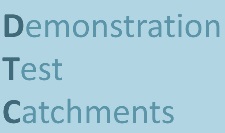 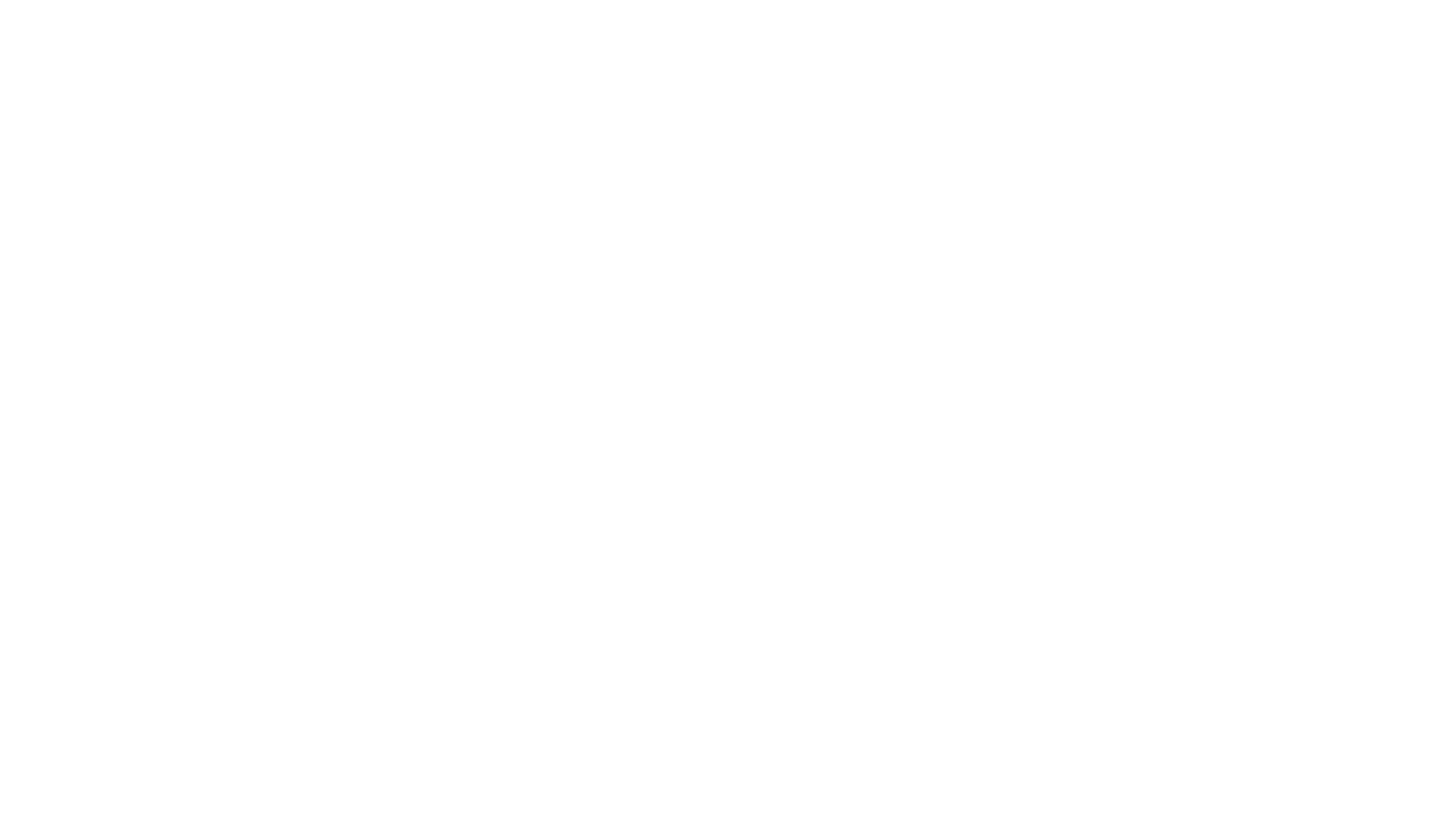 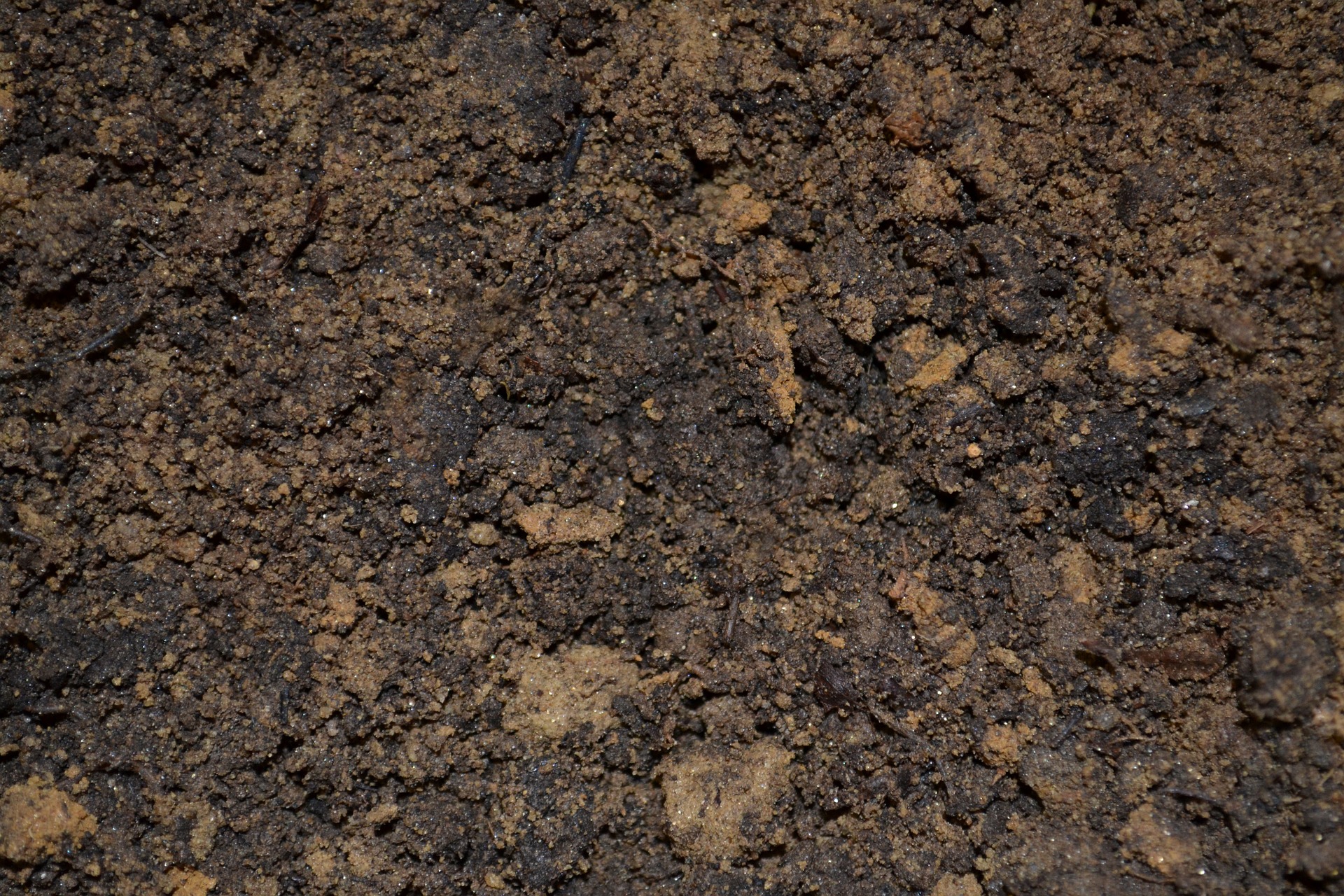 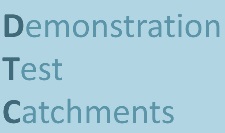 Soil types
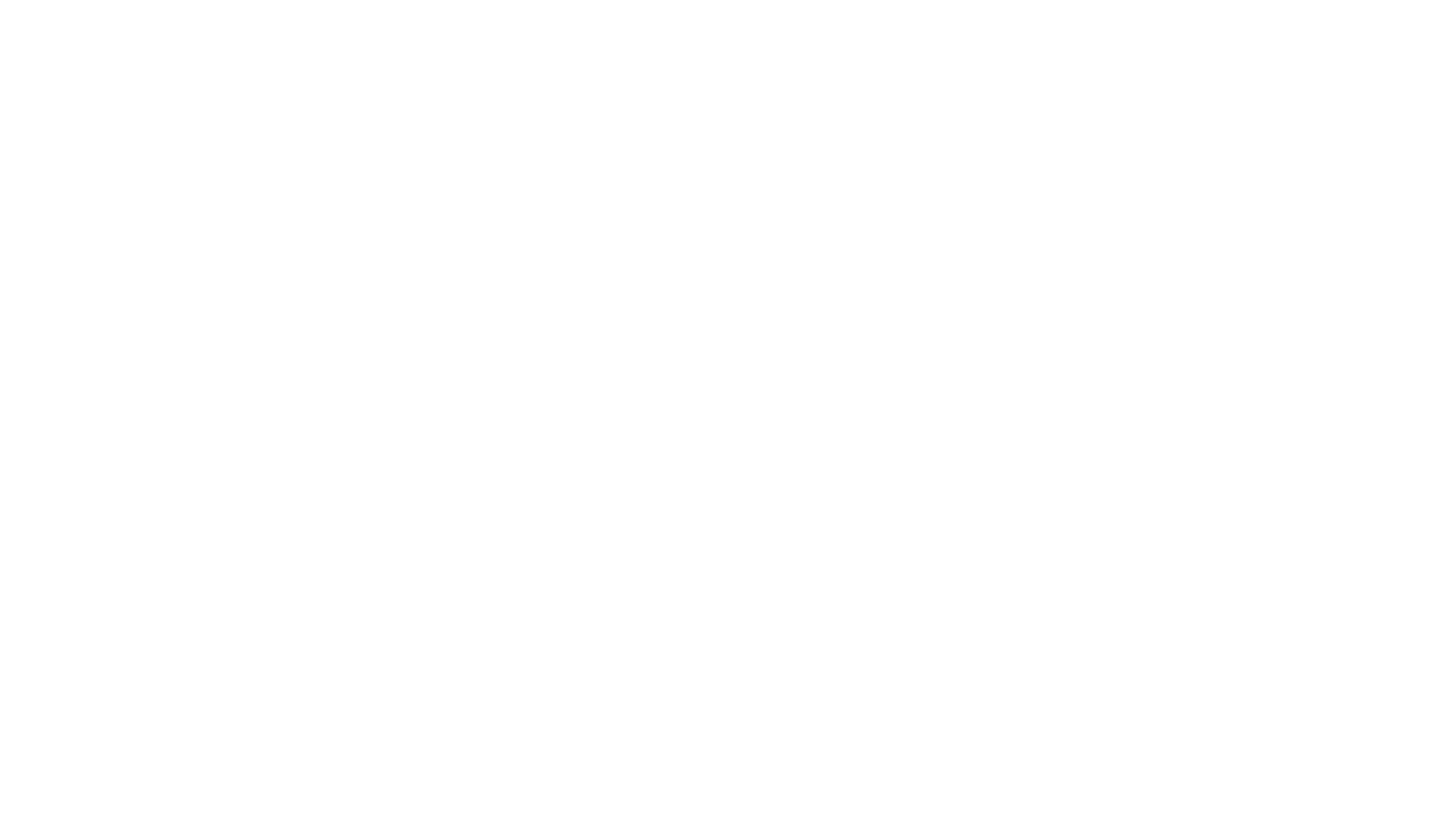 Damaged soil structure = increased runoff
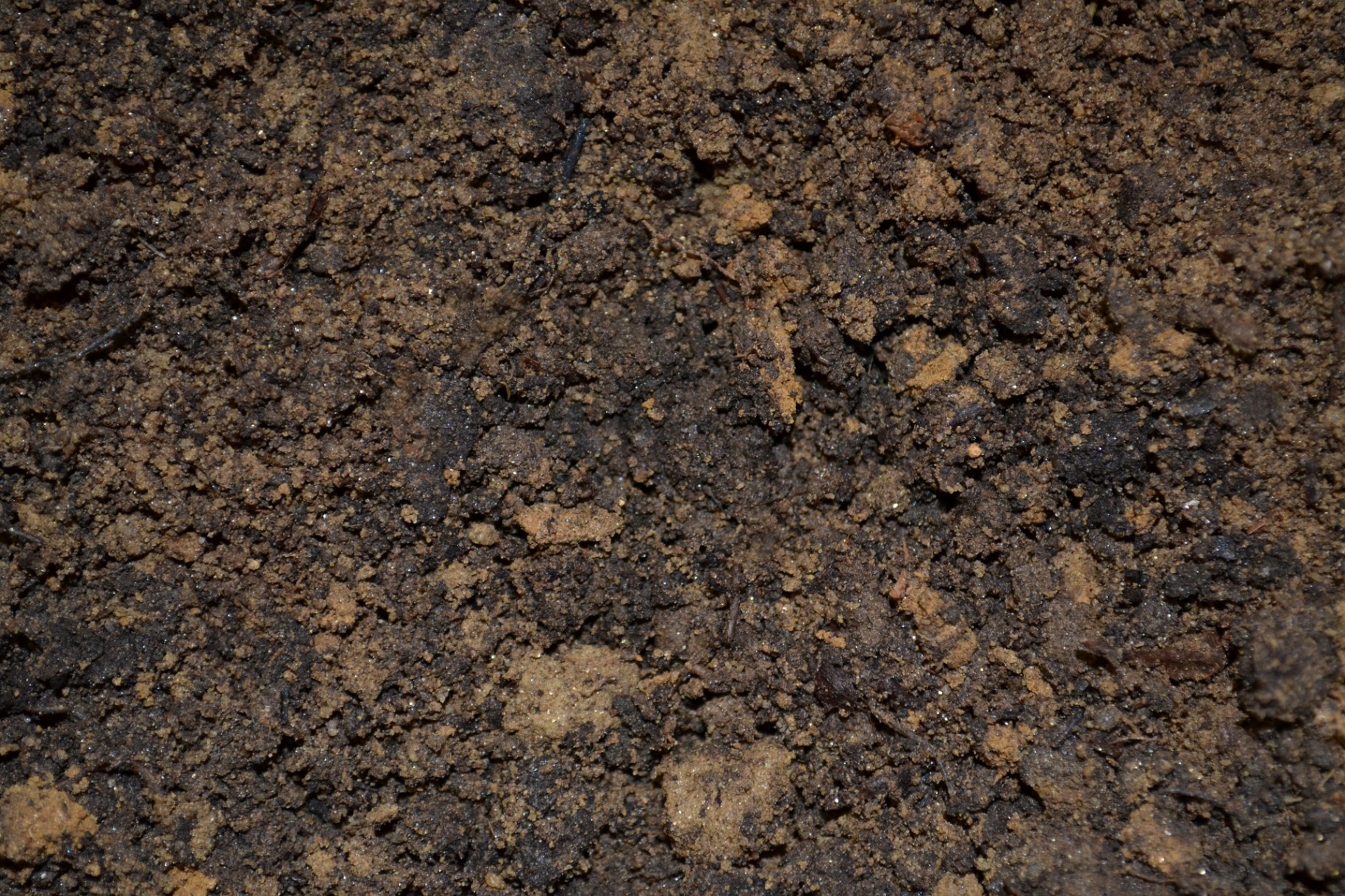 There is increasing evidence that modern farming has a profound influence on the natural ability of soil to absorb rainfall

Soil structure can change quickly if land is worked, travelled across, or trampled on by livestock during wet conditions

This can cause soil to become impermeable, leading to unnatural run-off as soil layers above the compaction become saturated more easily after rainfall
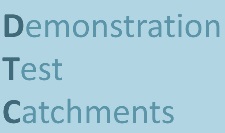 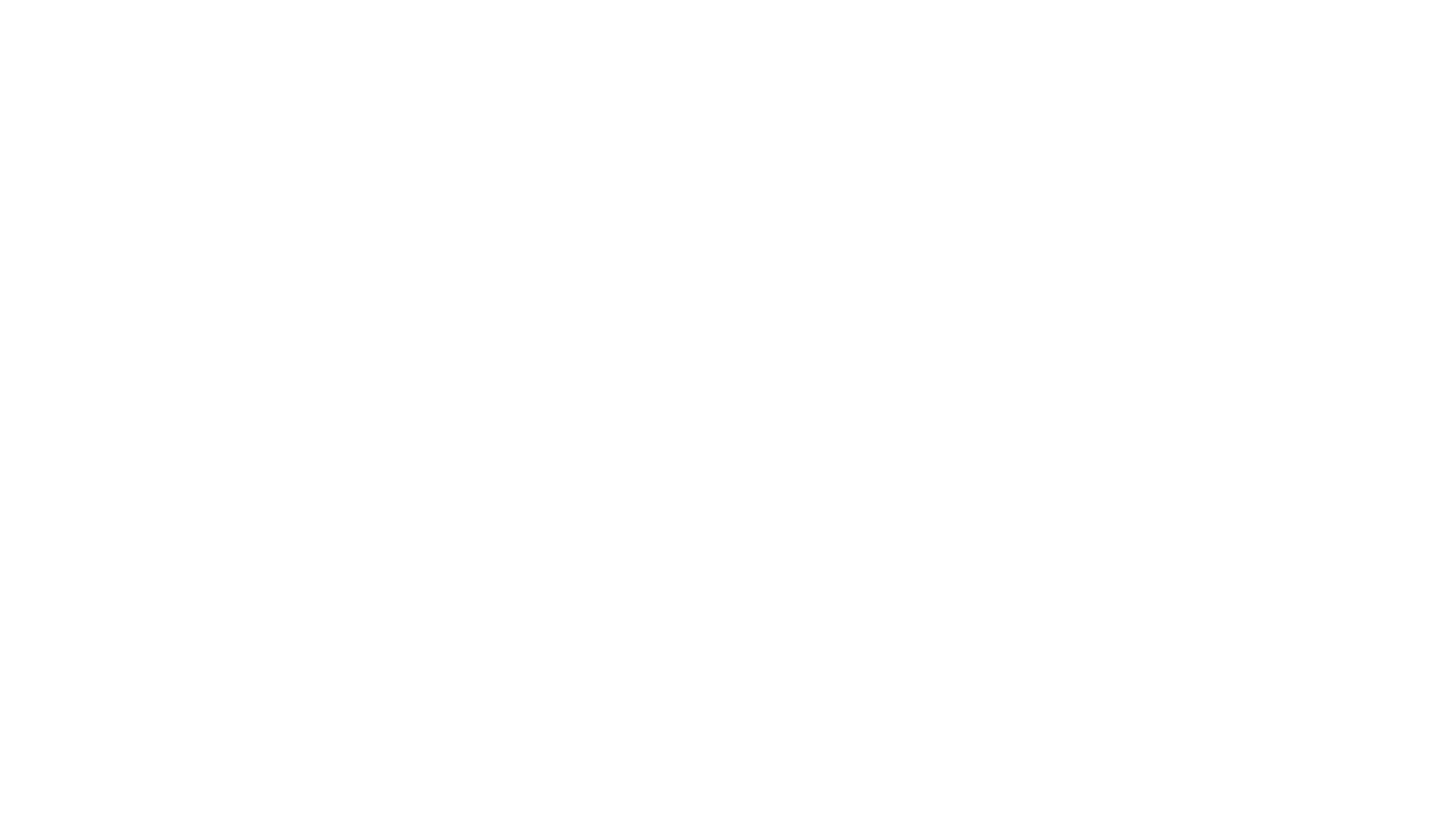 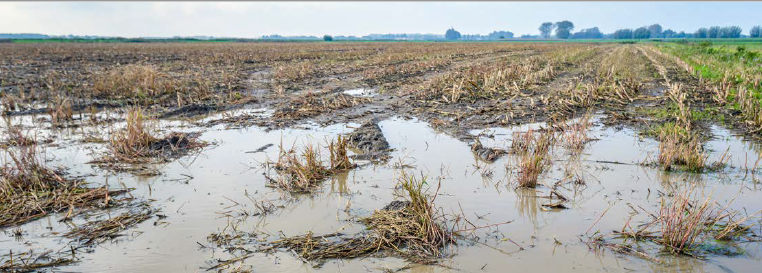 Harvesting crops during late autumn/winter (vegetables, maize, potatoes)
Late crop drilling in the autumn, particularly if the last machinery pass compresses the soil (e.g. discs, rollers, power harrow)
Winter slurry/manure spreading when stores are full
Outwintering of livestock
Winter farm traffic along headlands, tracks and buffer strips
Activities which cause soil compaction
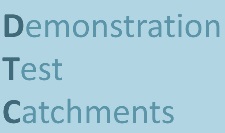 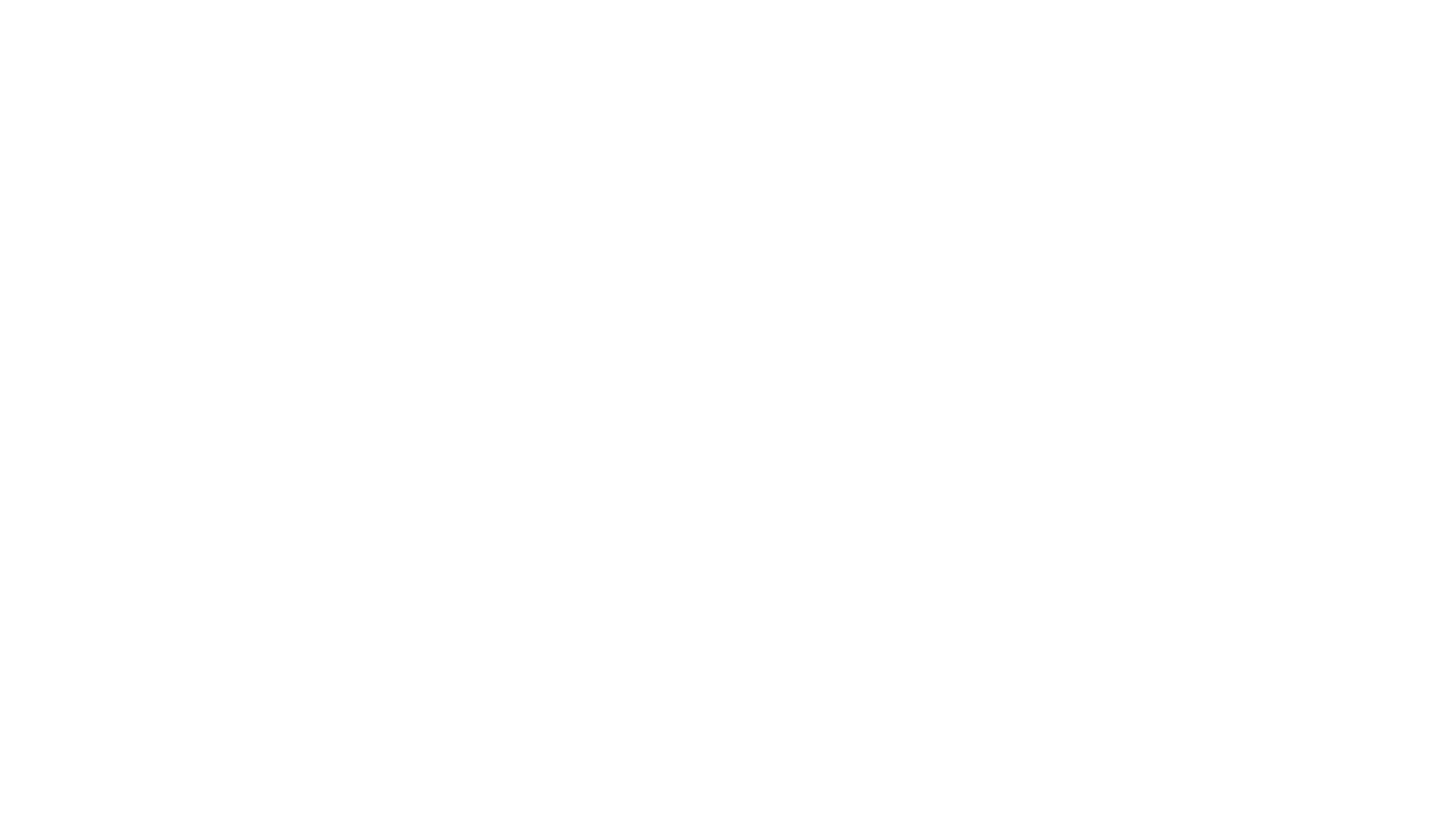 Soil compaction
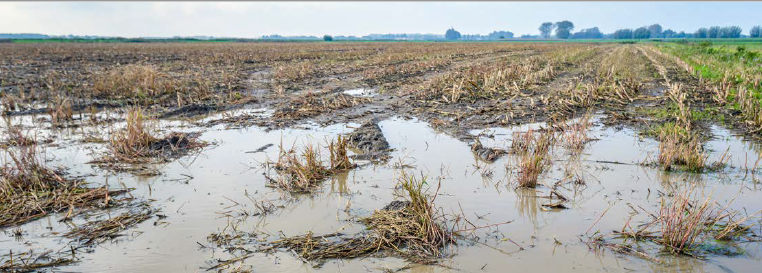 Compaction may not be immediately obvious as it can be subtle; less severe compaction occurs within fields and can be found at various levels in the soil profile
All compaction restricts downward water movement and can lead to surface saturation and surface run-off
Compaction may not radically affect crop yield so is unlikely to be a high priority for farmers, but has major consequences off-farm (flooding/water pollution)
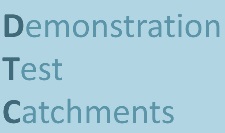 For more details refer to Future Farming and Environment Evidence Compendium and Soils and Natural Flood Management under Further Information
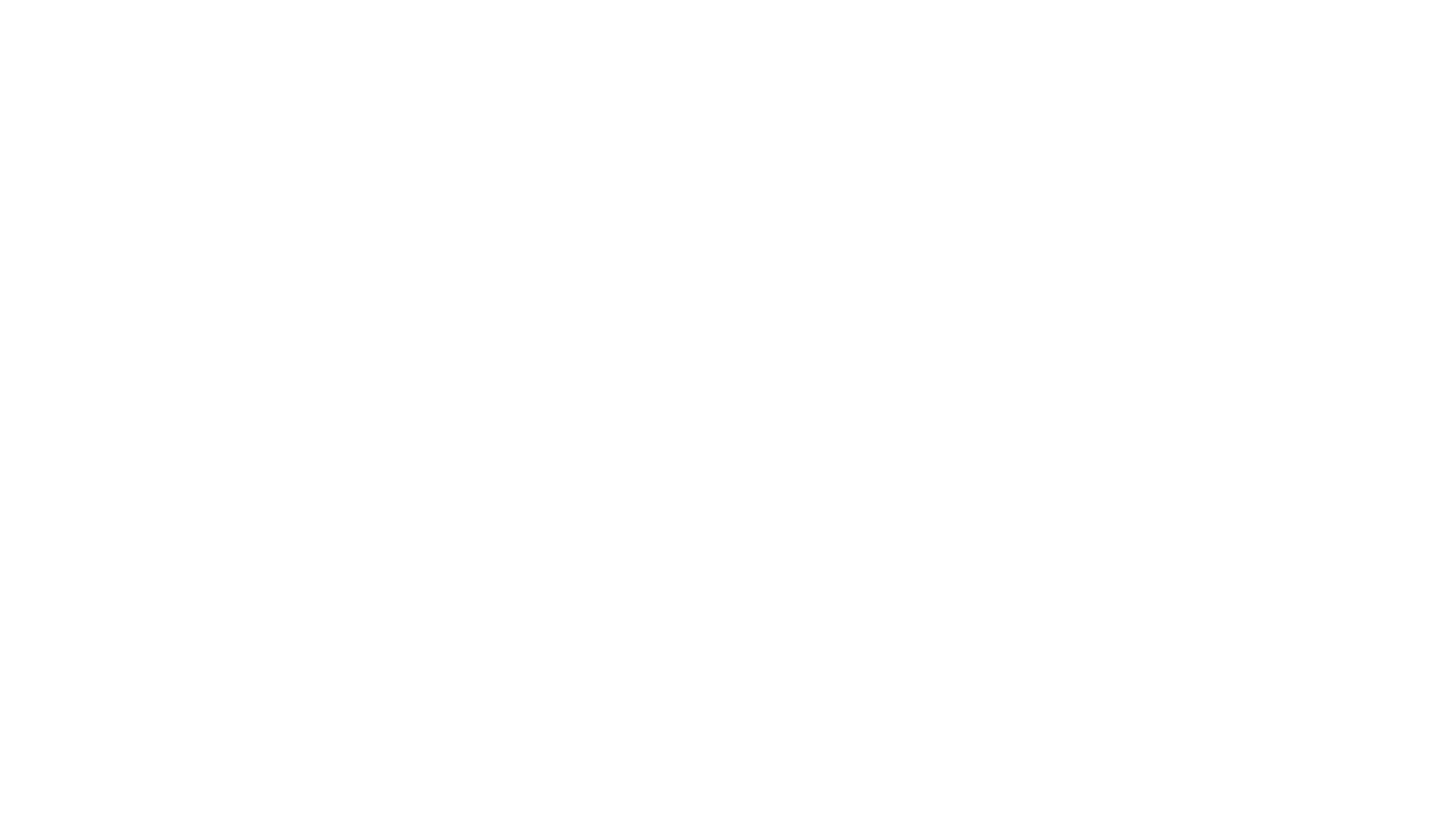 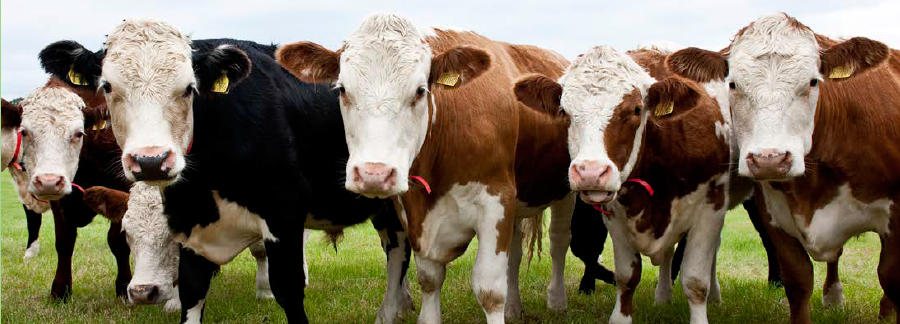 The Water Framework Directive’s (WFD) reasons for failure database was used to identify key sources of diffuse pollution
The most important identifiable on-farm sources were:
Arable fields (26%)
Mixed agricultural run-off (21-24%)
Dairy/beef fields (13%)
Sources of diffuse pollution
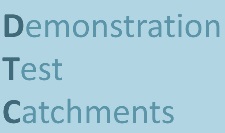 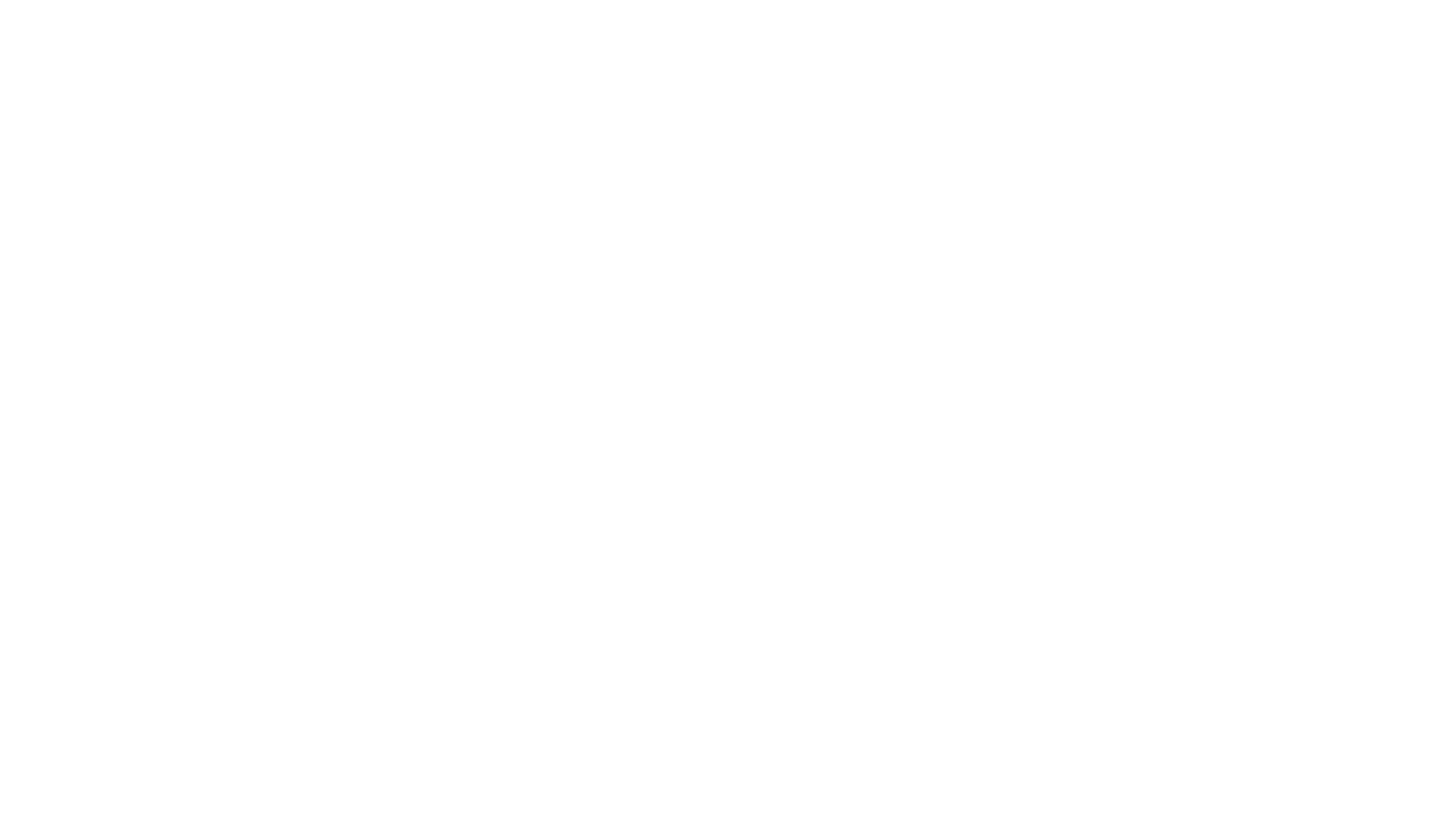 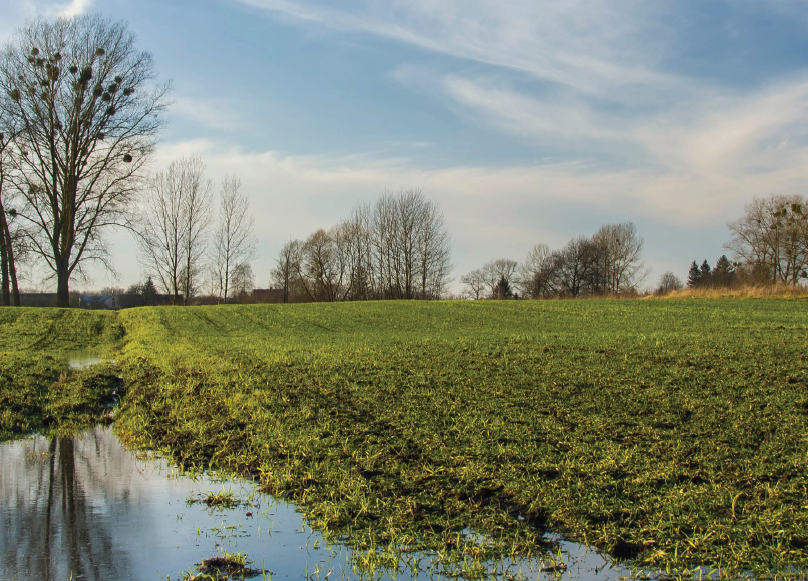 The Demonstration Test Catchment Project (DTC)
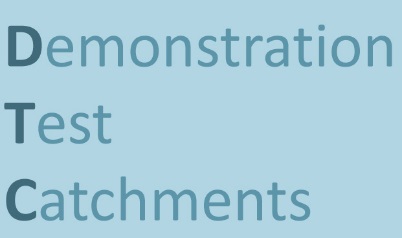 DTC is a multi-partner collaborative research programme comprising academics, farmers, industry experts, environmental organisations and policymakers which explores solutions to improving water quality in agricultural landscapes. 
The effects of different mitigation measures have been monitored from 2010/11 - 2019 in four river systems: 
Eden (Cumbria)
Avon (Hampshire, Wiltshire)
Wensum (Norfolk)
 Tamar (Devon/Cornwall)
 As these catchments represent major UK soil/rainfall combinations found on typical English and Welsh farms, the data collected from this work can be applied to other locations
Recent research from DTC
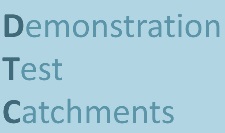 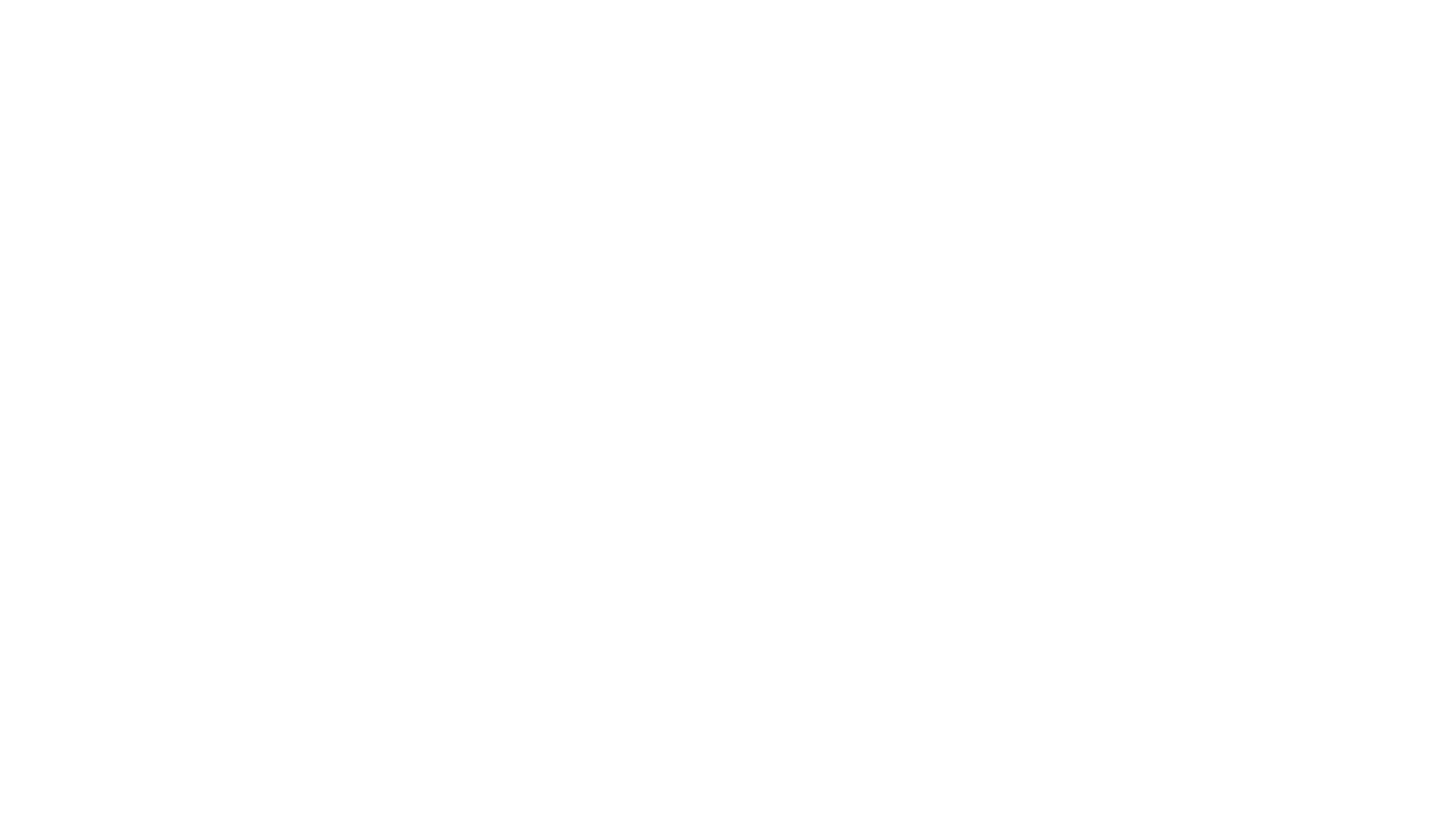 Methods
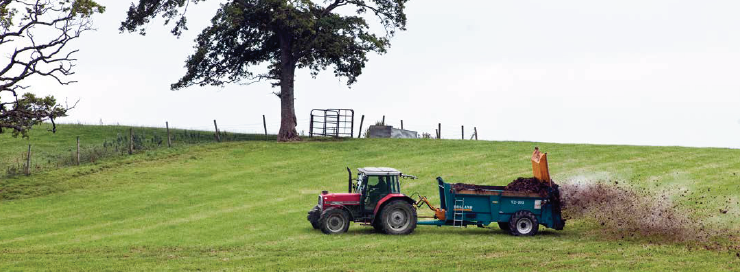 ‘Basic’ measures are the minimum control practices required to reduce pollution within existing EU regulations and WFD guidelines. These measures are not having the desired effect, so over 700 ‘alternative basic’ measures which could reduce nutrient/sediment pollution from farms across England were reviewed.
‘Alternative basic’ measures are defined as: reflecting good farming practice, effective at reducing losses of specified pollutants commonly associated with water quality failing WFD standards
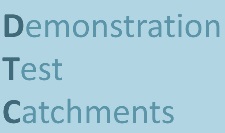 Methods
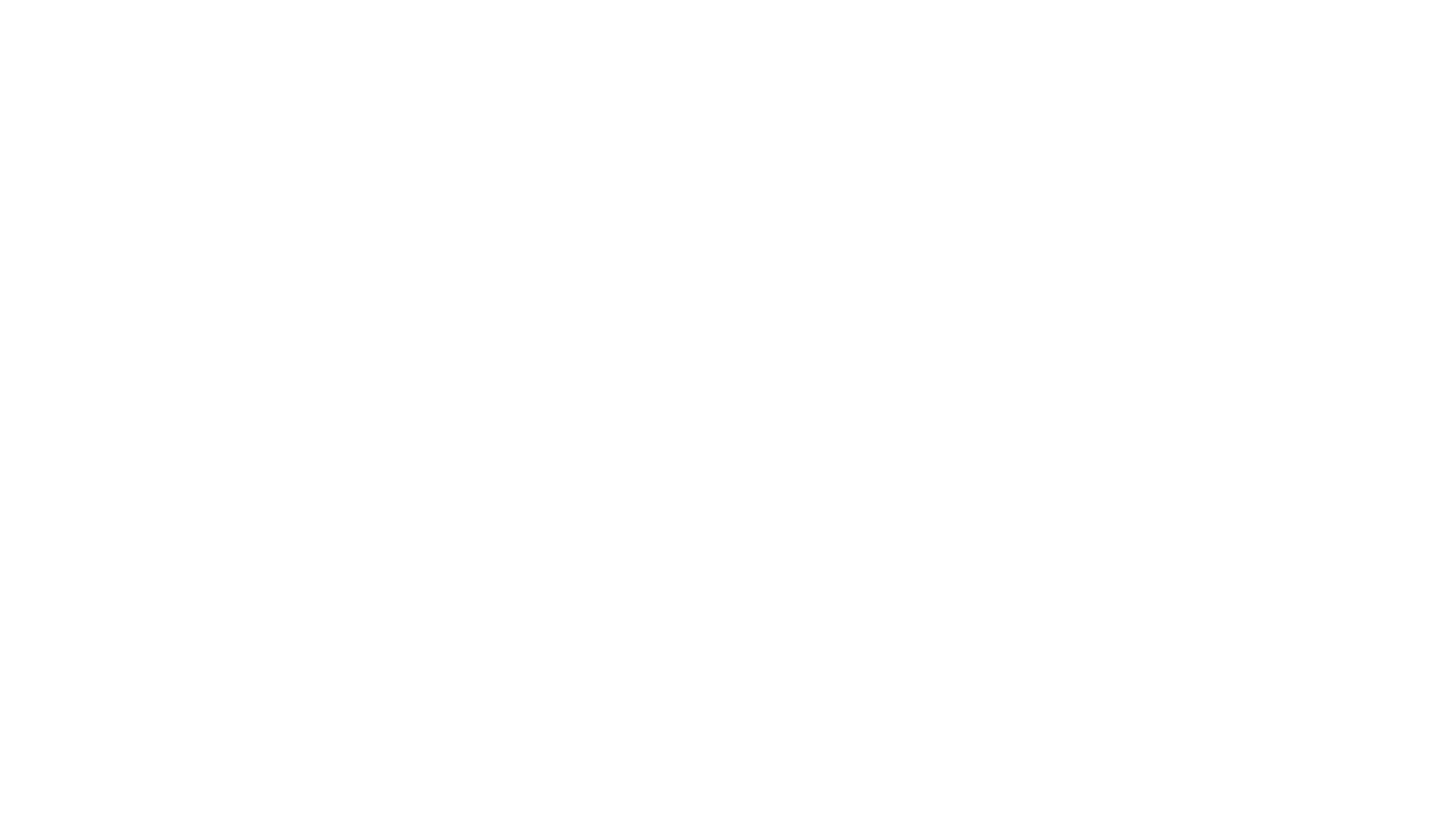 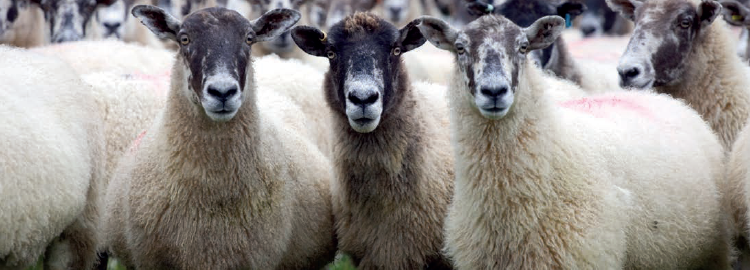 63 ‘alternative basic’ measures that scored highly in terms of acceptability, practicability, and applicability were shortlisted after working with actors from the agricultural industry
To refine this list further, a modelling tool containing DTC farm survey data was used to identify the 12 most effective mitigation measures at a national scale
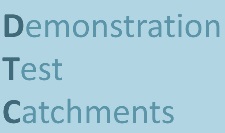 The 12 most effective on-farm mitigation measures in descending order
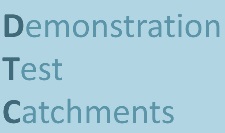 The 12 shortlisted ‘alternative basic’ measures for livestock/arable farms would reduce national diffuse pollution loads of phosphorus by ~12%, sediment by ~6%, and nitrate by ~2%
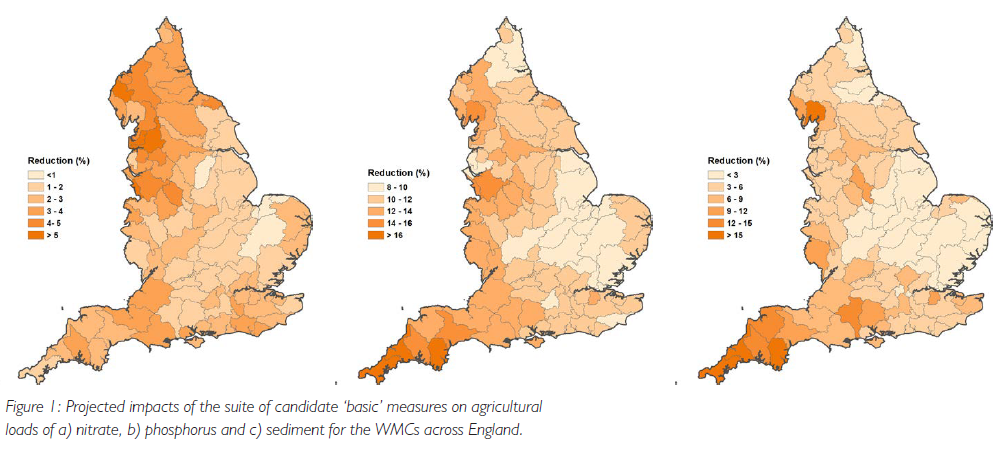 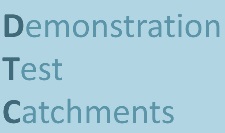 Results
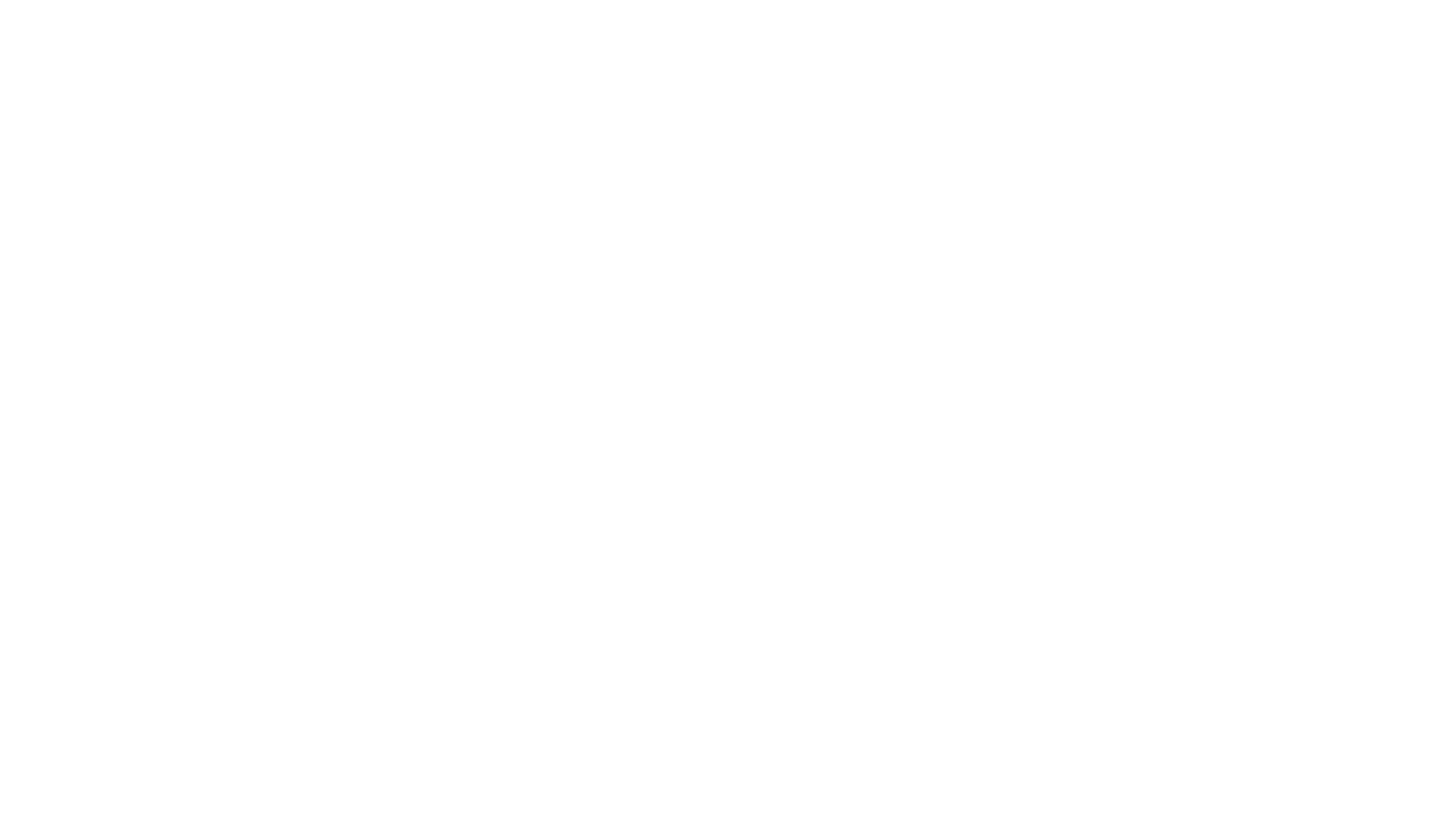 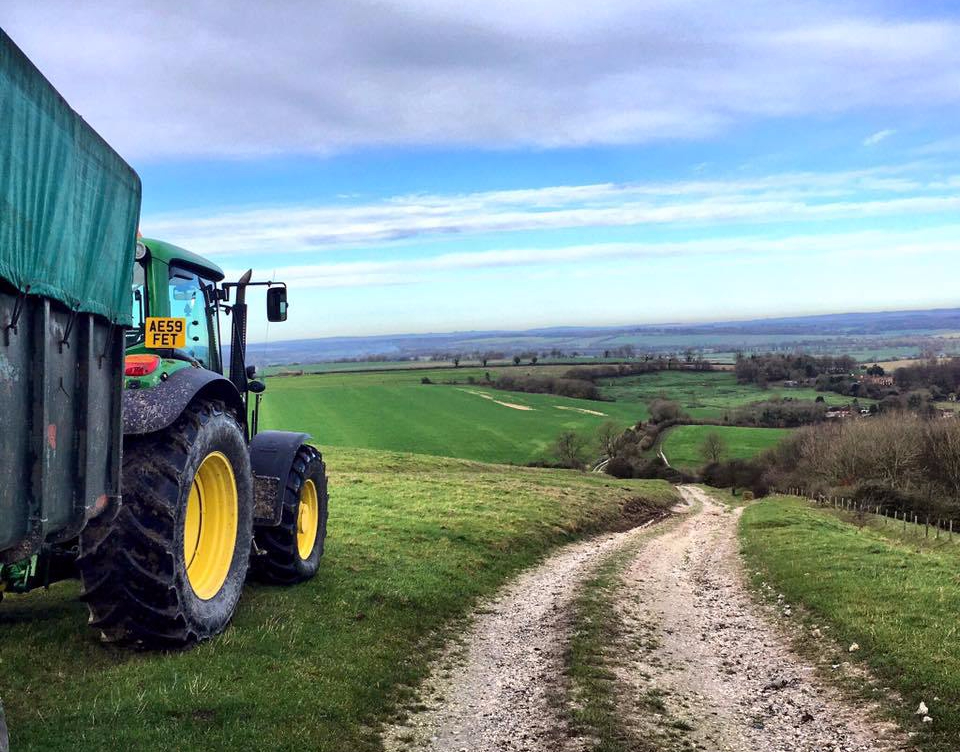 Results
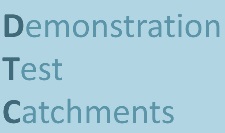 Opportunities for policy and practice
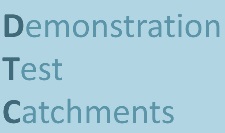 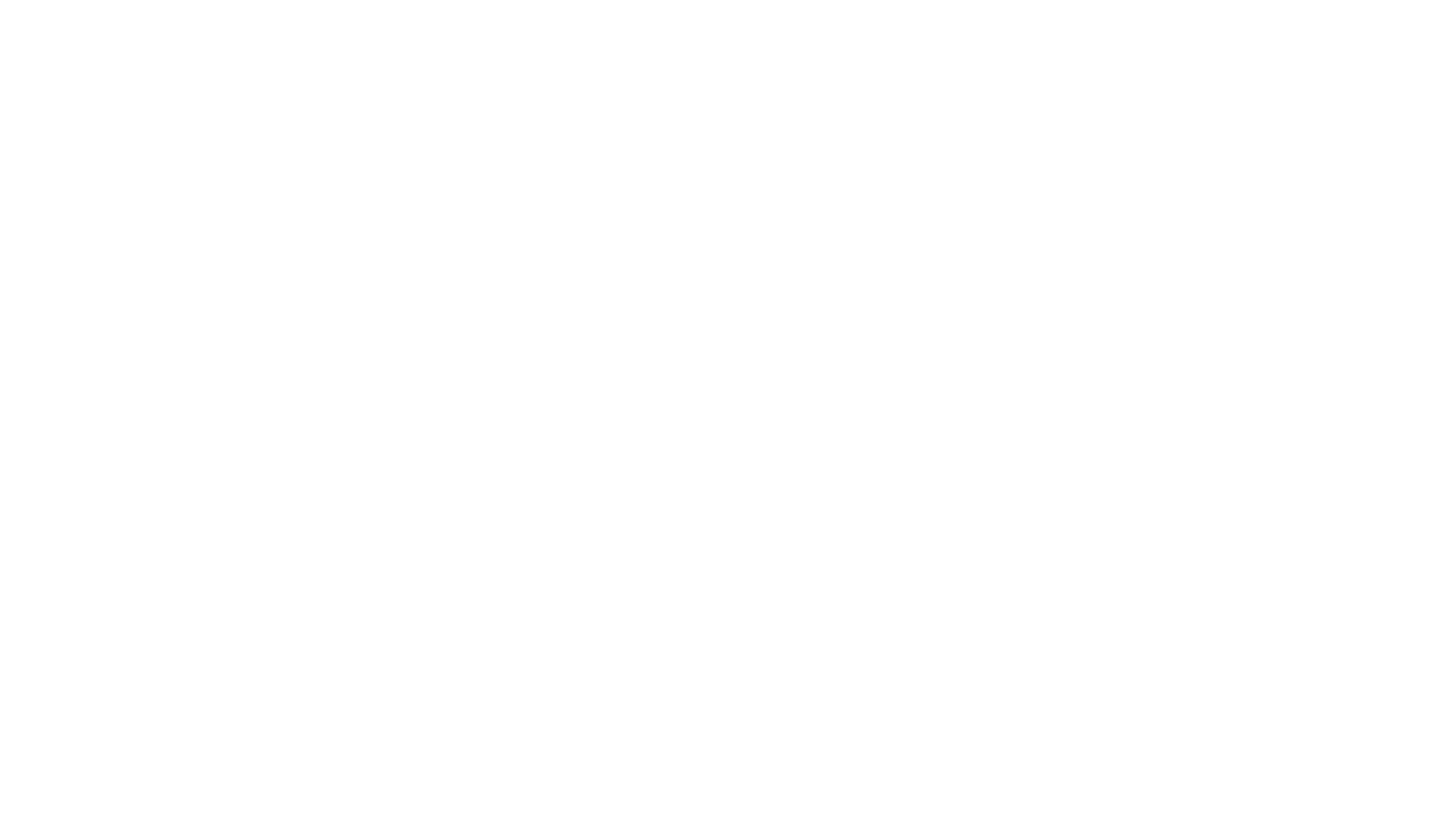 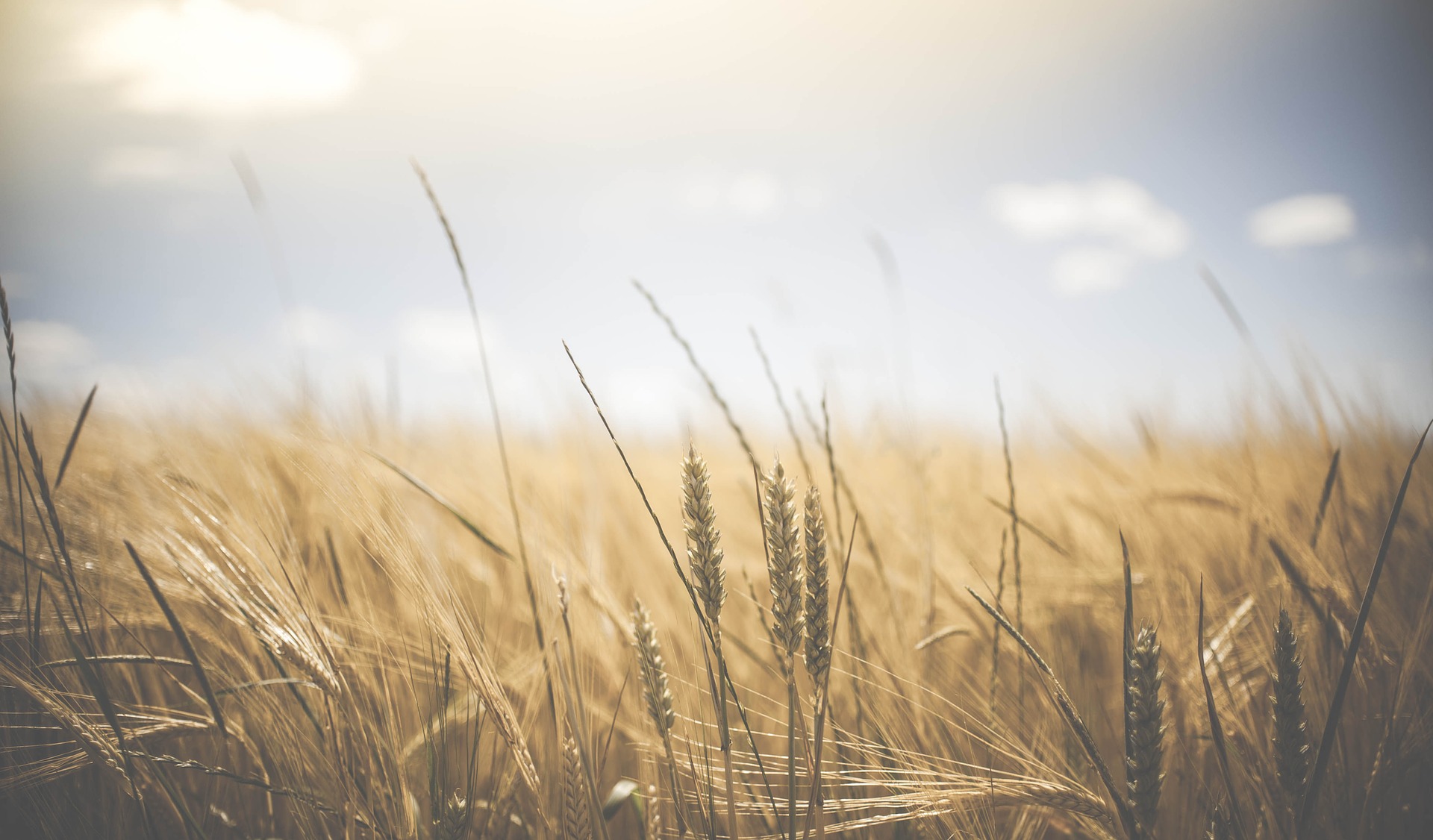 Advice surrounding mitigation measures for improving water quality
A major barrier to uptake of diffuse pollution mitigation methods in the farming community is the lack of a consistent clear message from a trusted messenger they meet regularly

Advice should be part of an iterative learning process; farmers typically prefer 1:1 advice delivered on-farm, and a single one-off transfer of knowledge is insufficient; continuity is essential for building trusting relationships
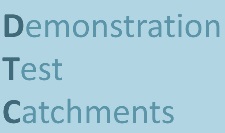 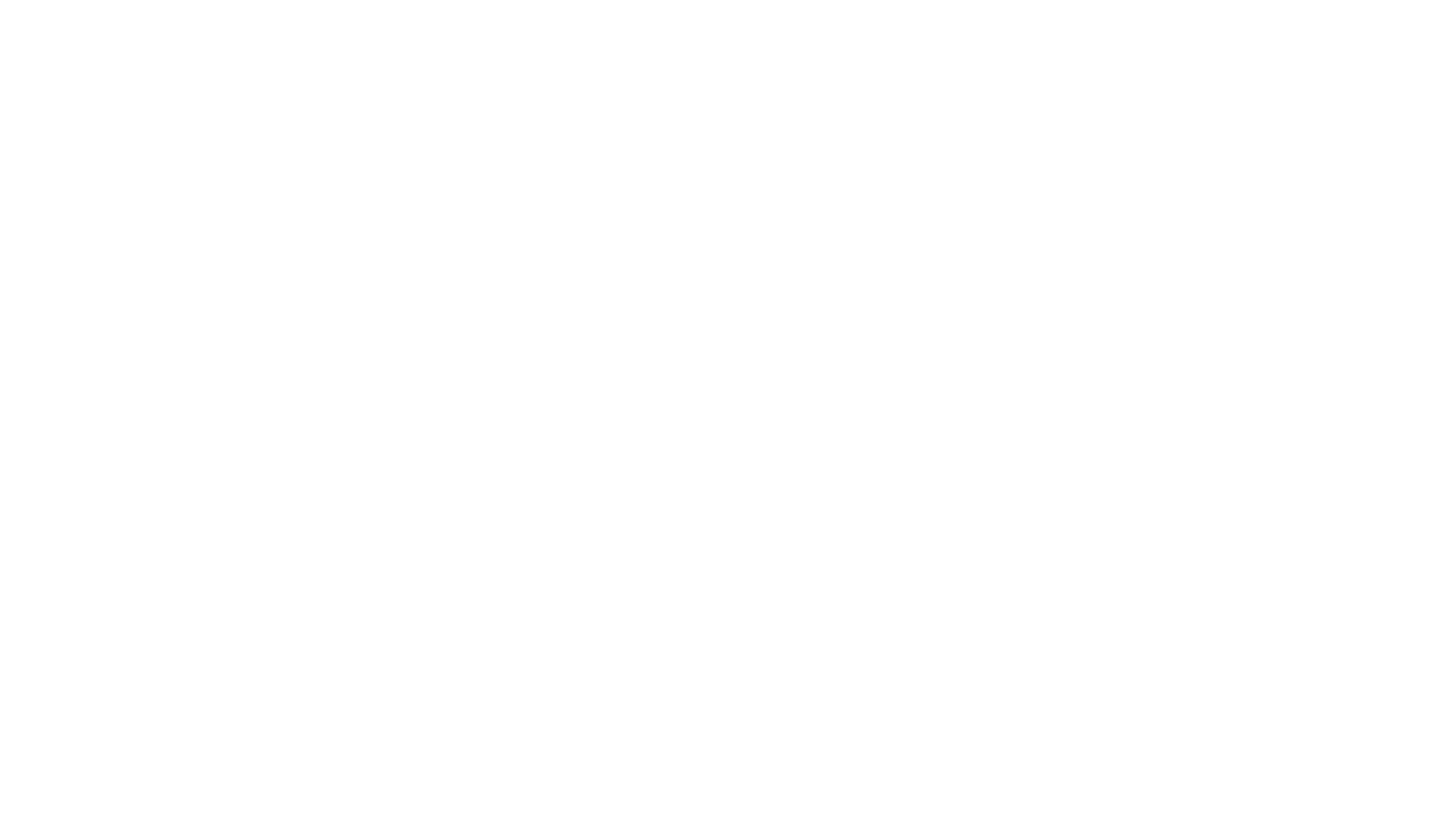 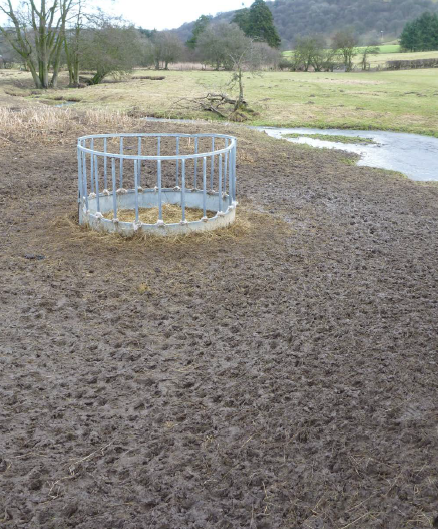 Advice surrounding mitigation measures for improving water quality
Depending on the catchment, different organisations were used more for advice, implying that knowing who to collaborate with and where is essential

During this period of limited public-sector budgets, it is worth exploring the full extent to which resources could be made available from actors within the supply chain, all of whom ultimately depend on sustainable land management for their continued existence
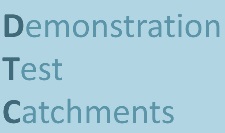 Efforts should be made to:
1. Facilitate and support advisors to collaborate between themselves to provide efficient, clear, effective advice
2. Invest resources in a properly equipped extension service with necessary technical/social skills to engage effectively with the agricultural sector
3. Ensure farm advisor continuity and to enhance communication/coordination amongst the various actors
In the context of the UK’s decision to depart the EU, there remains widespread recognition that mandatory ‘basic’ measures should be retained as part of a mix of policies for protecting aquatic resources
Improving advice surrounding mitigation measures for water quality
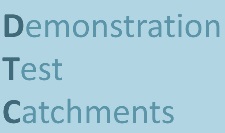 Further information
Images used supplied by Adie Collins, Charlotte Chivers, Shutterstock.
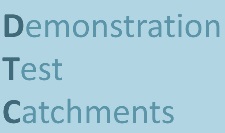 Acknowledgements